National Health Insurance (NHI):  Key updates
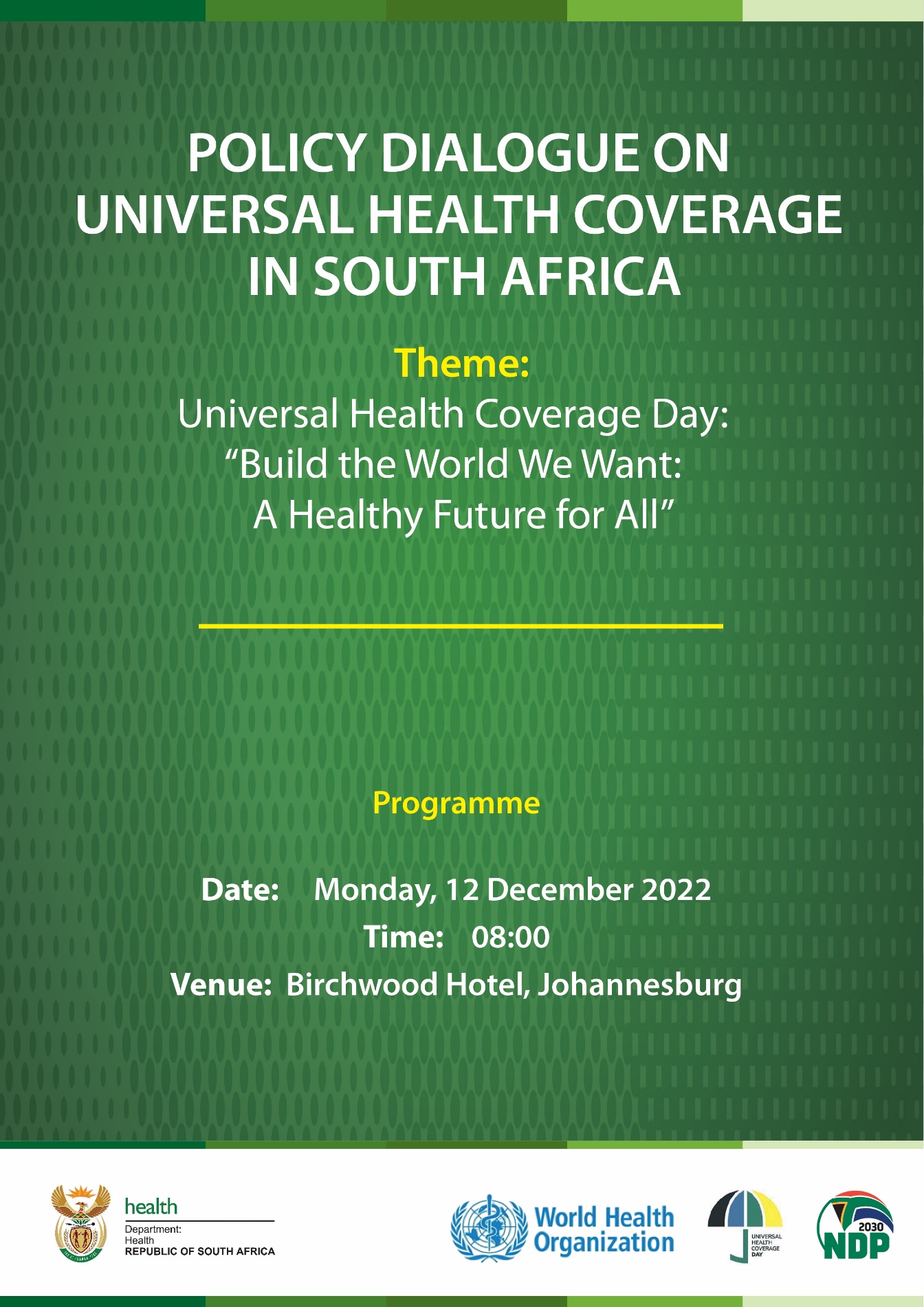 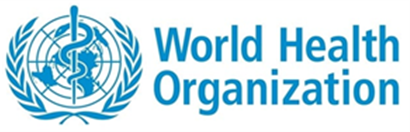 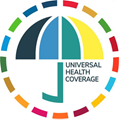 OUTLINE
Do South African enjoy UHC? - Where is the money?
Progress with the NHI Bill in the Portfolio Committee
Progress with establishment of the NHI Branch in NDOH
What are the health sector funding trends over the past 15 years? (Rm)
Progress with the NHI Bill in the Portfolio Committee
High level
More is spent in the private sector than the public sector since 2008
Private spending shows a linear increase
Public sector was almost linear until 2021/22
What are the health sector funding trends over the past 15 years? (%GDP)
Progress with the NHI Bill in the Portfolio Committee
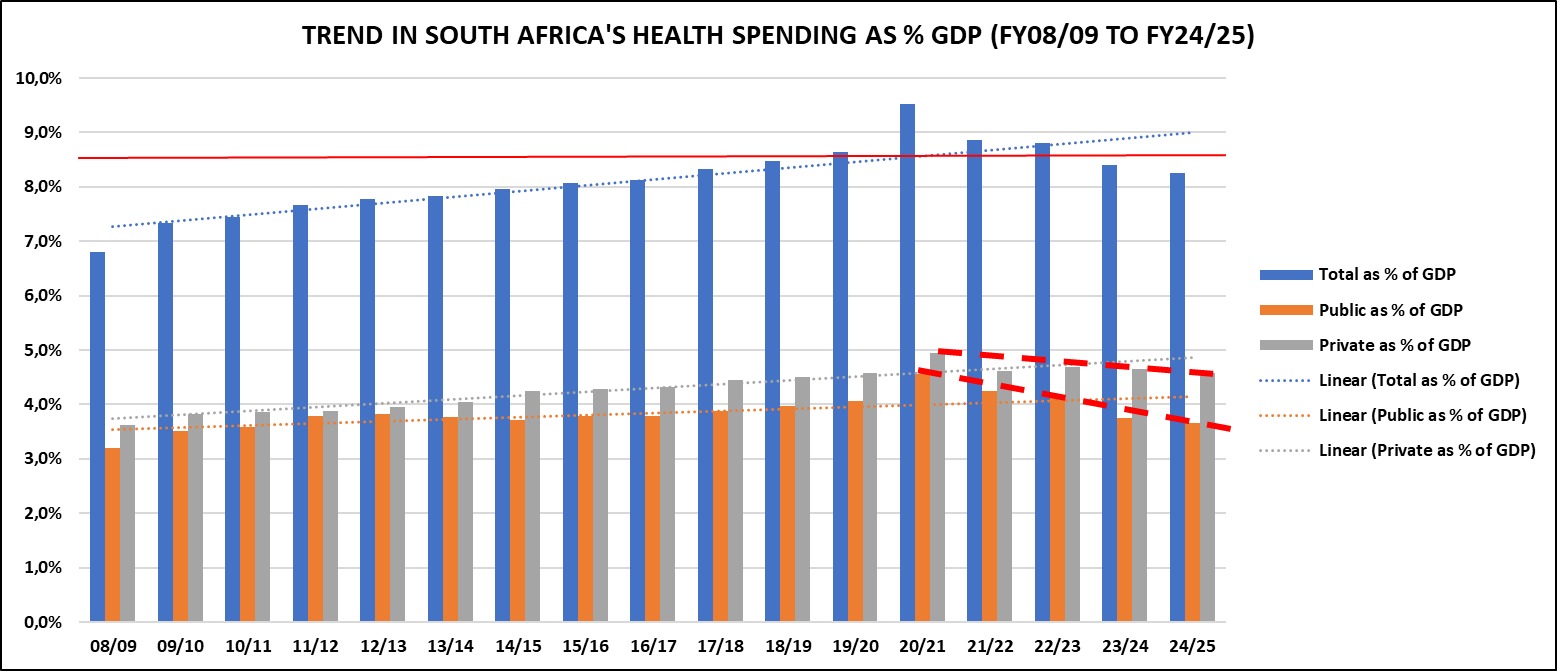 High level
National spend currently is around 8,9%GDP (up from below 7% in 2008/09)
Both Public and Private spending increased as %’s of GDP until 2020/21 but both are decreasing, public faster than private – this is extremely worrying
What at the current health sector funding distribution?
Progress with the NHI Bill in the Portfolio Committee
High level

2021/22 total public sector spending on health is about R12bn less than private sector spending

The total expenditure in SA on health is approaching R550bn per annum (already beyond this with donor spending)
South Africa public sector funds in 2021/22
Progress with the NHI Bill in the Portfolio Committee
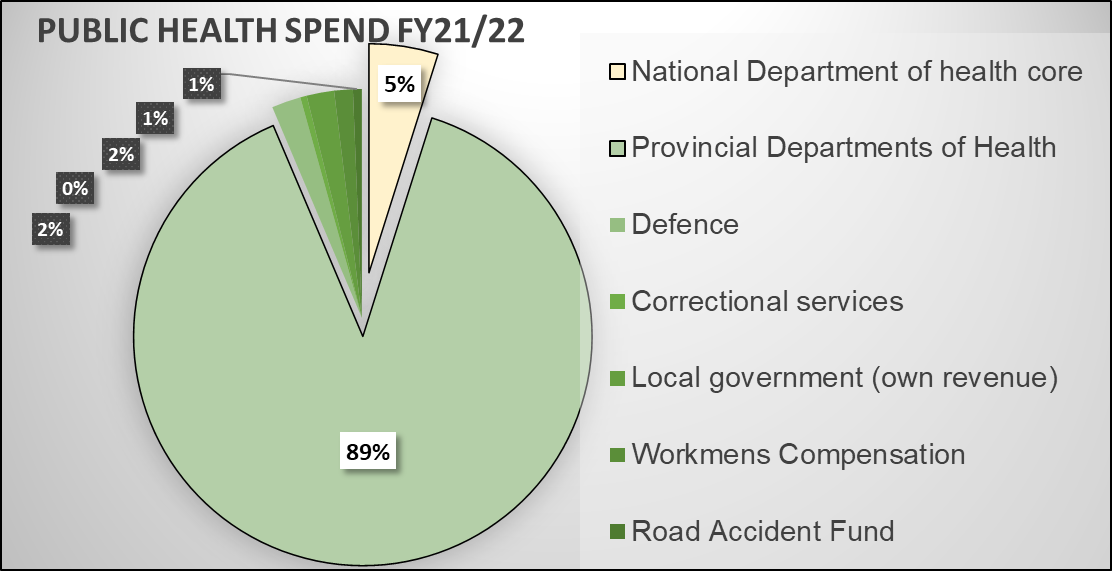 Most public health spending is in the provincial services
Even most national department allocations are in fact direct transfers to provinces in ‘conditional grants’
All other public allocations are small


* NDOH spend in FY2021/22 includes COVID response – reduces to R8,3bn in FY2023/24
South Africa private sector funds in 2021/22
Progress with the NHI Bill in the Portfolio Committee
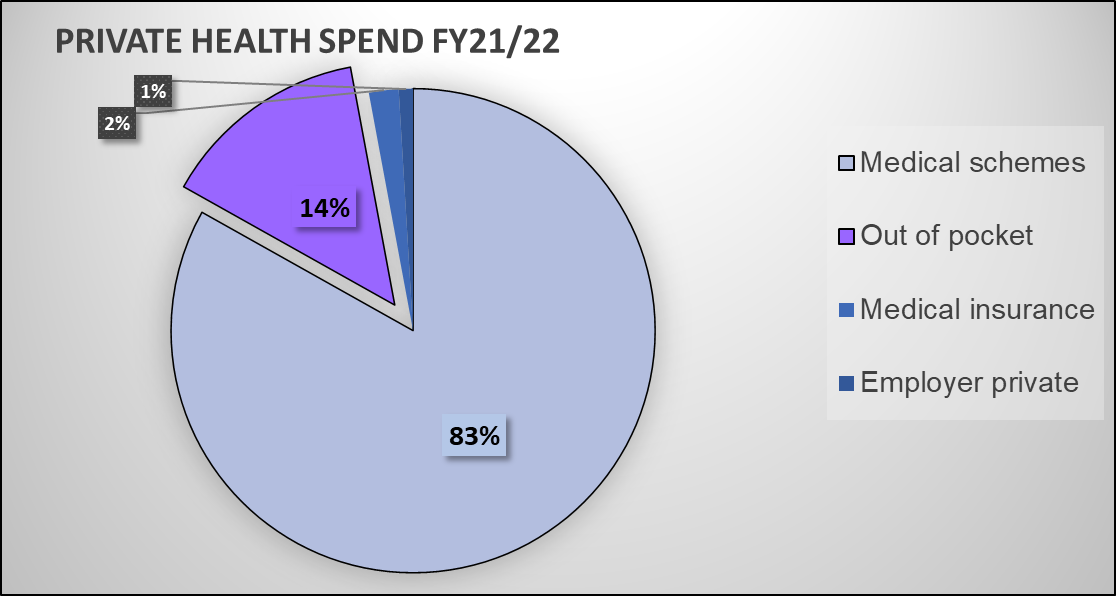 The bulk of private spending is through medical schemes
A sizeable portion (14%) is through ‘out-of-pocket’ spending (much is by medical scheme members for benefits not covered by their ‘packages’, but also by non-scheme members of the public)
Does government spend enough on health?
Progress with the NHI Bill in the Portfolio Committee
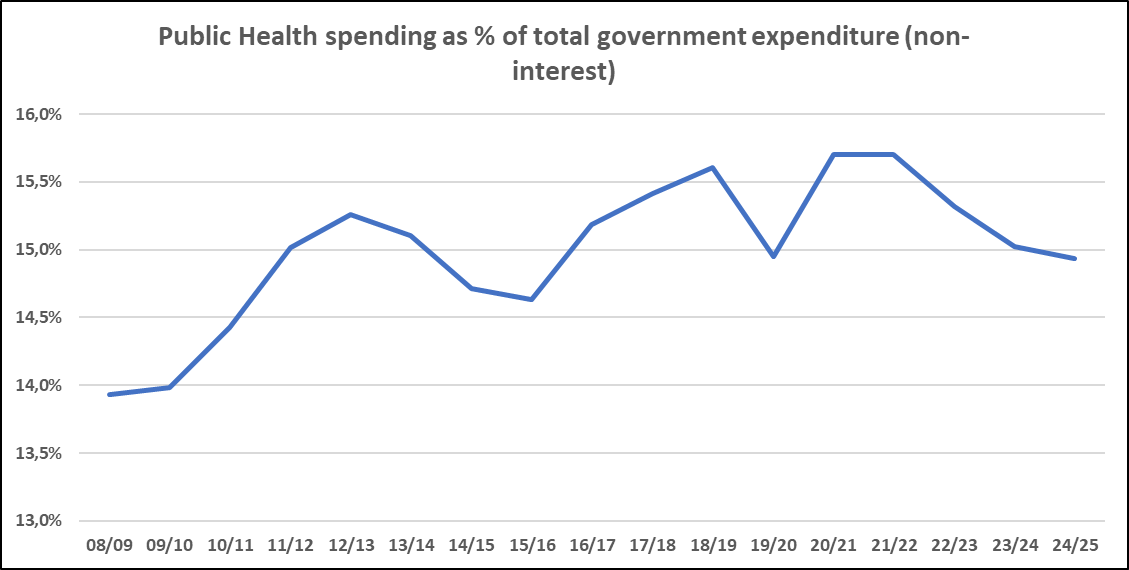 High level
Spending by government on health has increased as a % of allocations from the fiscus (from 14% to 15,5% and now at around 15%)
Planning ahead - the changing healthcare need profile
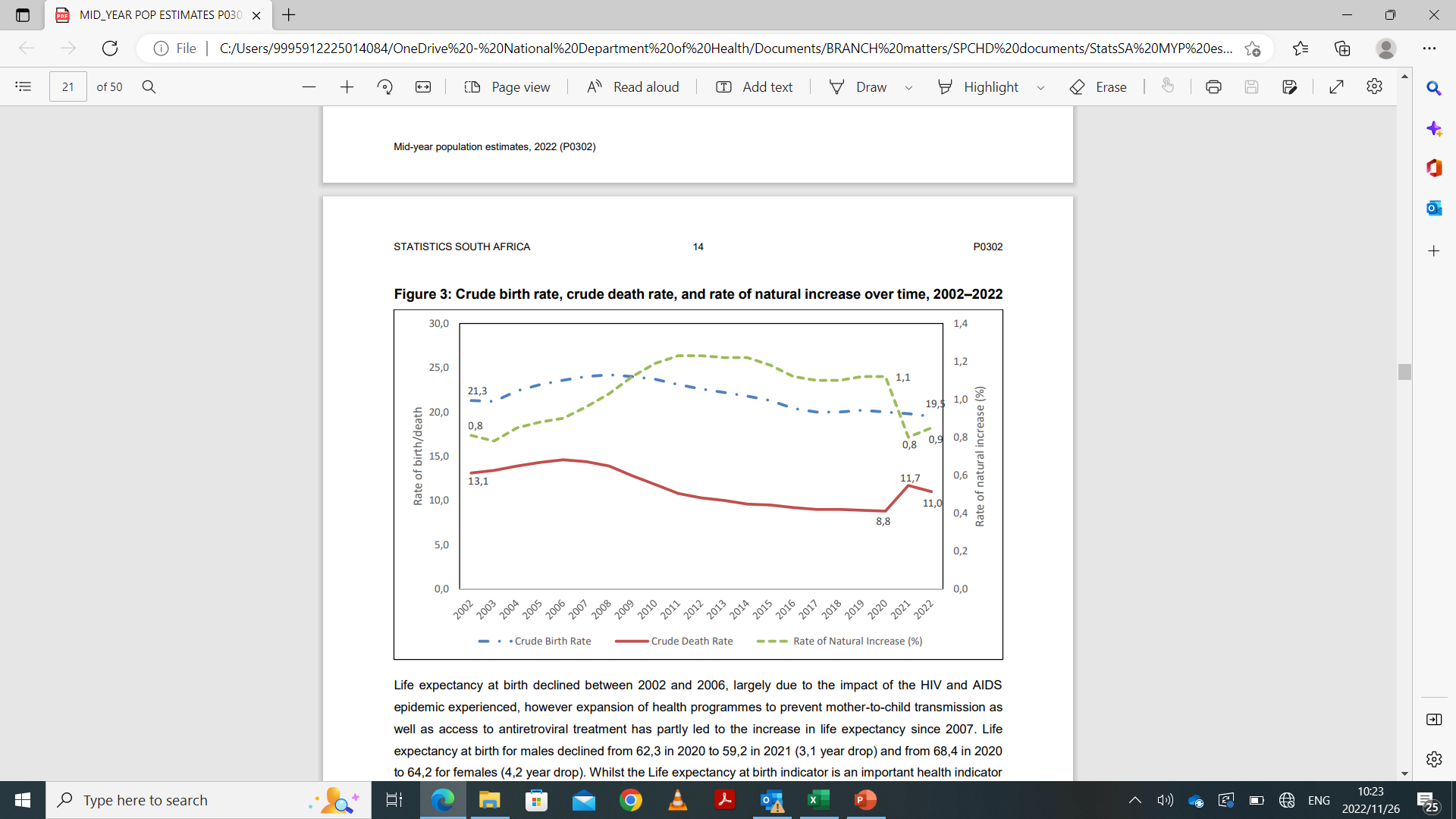 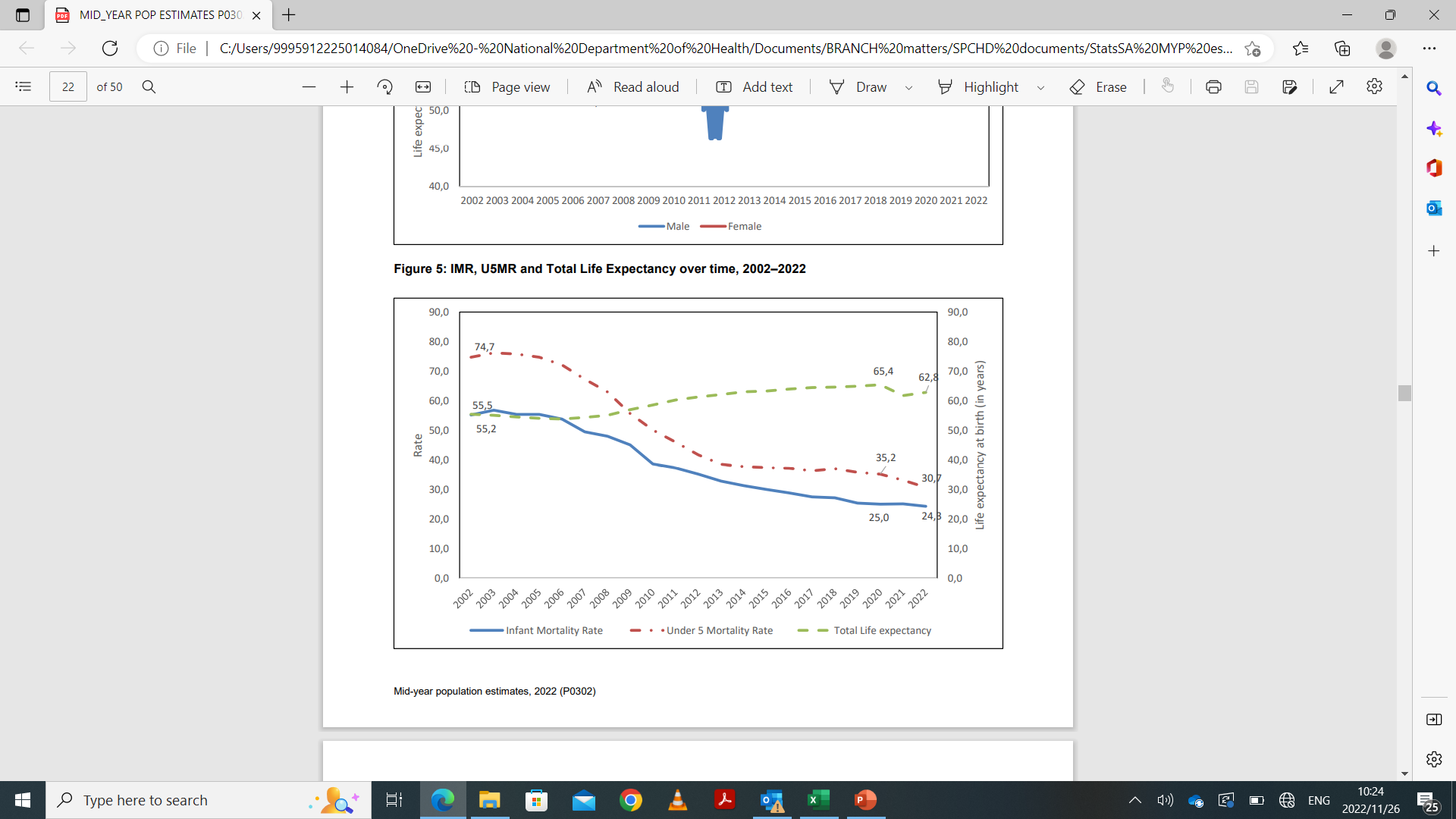 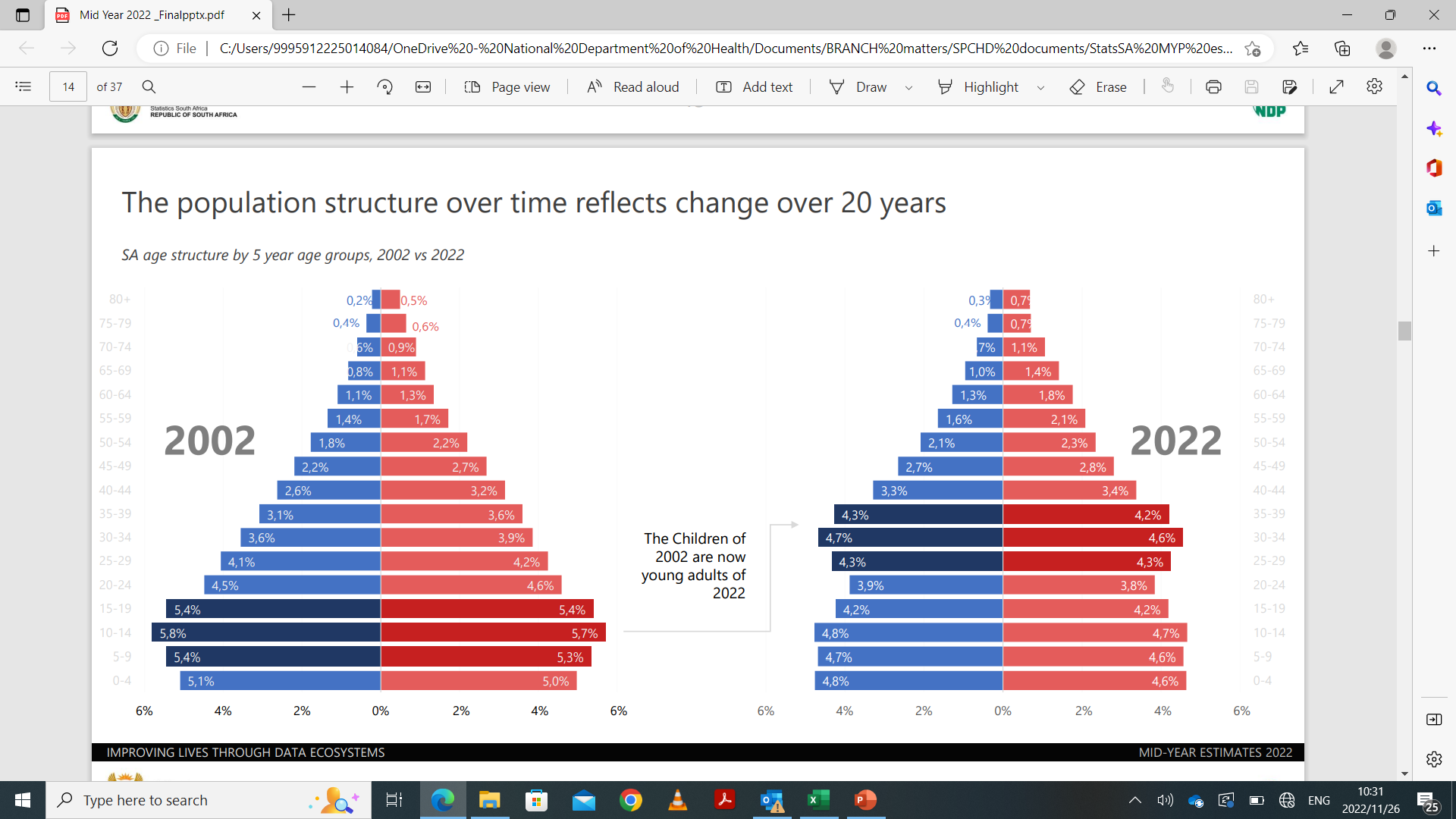 Population is increasing but at a slowed rate of increase
Reduced total fertility rate
Reduced under five mortality rate
Reduced crude death rate
Increased life expectancy
Young population will age and older population live longer
Changing needs for health care
Internal geographic and socio-economic maldistribution
SOURCE: StatsSA
Per capita spending on Health 2008/09 to 2021/22
Progress with the NHI Bill in the Portfolio Committee
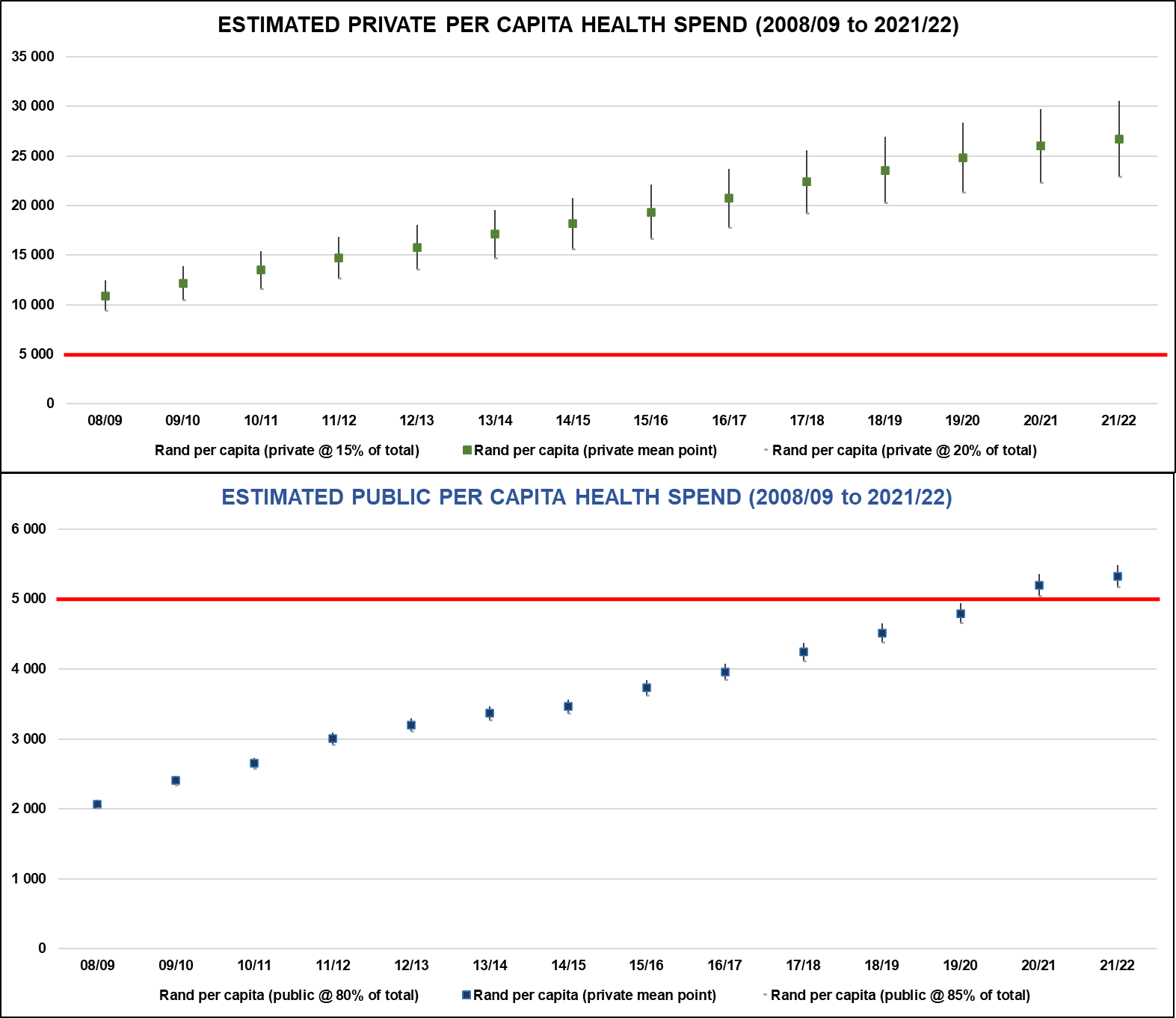 Rand per capita spend on health
public @ 80% and private at 20% of total
mean point Rand per capita
public @ 85% and private at 15% of total

2021/22 FY
Private spend per person is 5,0 times that of public
Range 4,4 to 5,6 times depending on proportion of the population regularly using private providers
How big is this gap in per capita spending?
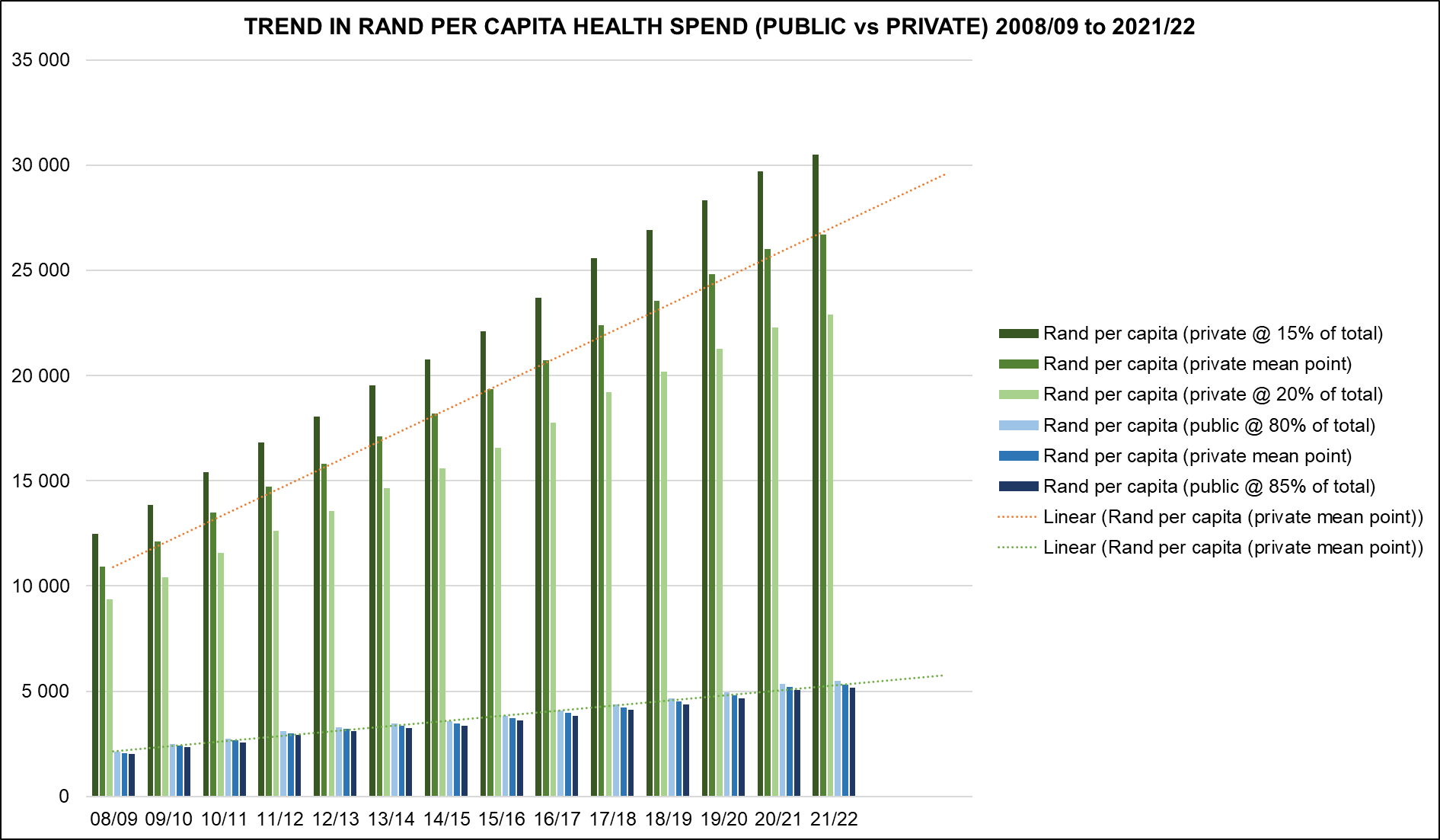 Progress with the NHI Bill in the Portfolio Committee
There is a growing gap in per capita spending
(R5000 vs R25 500) is the challenge
Collective per capita spend 2021/22 is R9 147
Resources (HR, technology and infrastructure, etc) follow the money
This is the gap that needs to be closed by NHI
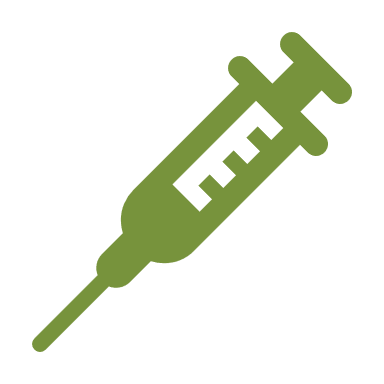 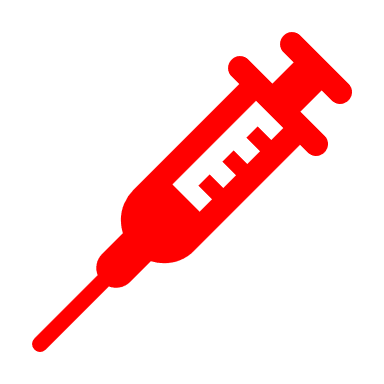 If we spent:
private average of R26 700 per capita on every South African we would need an annual health budget of R1 618 178 420 565 (R1,6 trillion)
public average of R5 322 per capita on every South African we would need an annual  health budget of R322 530 888 247 (R322,5bn)
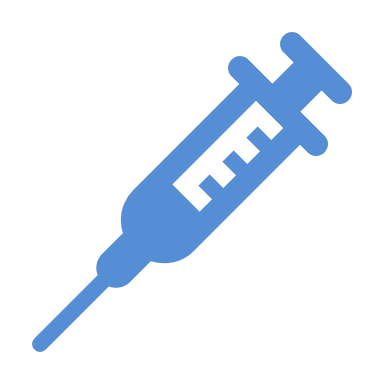 National Health Insurance has fundamental implications for the National Health System:
“national health system” means the system within the Republic, whether within the public or private sector, in which the individual components are concerned with the financing, provision or delivery of health services (National Health Act)
Progress with the NHI Bill in the Portfolio Committee
Portfolio Committee concluded ‘clause-by-clause’ discussions on the Bill clauses
Hon Minister made introductory comments to NDOH response on 16 November 2022
NDOH responded on 30 November 2022
Chief State Law Advisor is busy with legal opinion on legality of the Bill
Early 2023 (probably Feb after SONA)
Prepare ‘A list’ amendments
Next step is consultation in the Provincial Legislatures led by the Select Committee of NCOP
Anticipate conclusion of the process in 2023
Transitional Functional NHI Branch (in NDOH)
Internal reorganisation in NDOH with shifting of functions between Branches (Current posts 95)
New components added as a result of the MPSA approvals
NHI Branch (5 Chief Directorates): 44 new posts advertised (1955 applications)
CHIEF DIRECTORATE: USER & SERVICE PROVIDER MANAGEMENT
7 new posts advertised
CHIEF DIRECTORATE: HEALTH CARE BENEFITS & PROVIDER PAYMENT DESIGN
6 new posts advertised
CHIEF DIRECTORATE: HEALTH PRODUCT PROCUREMENT
Currently AMD, PEE and Licensing ( posts)
CD: candidates have been for competency testing
3 new posts advertised
CHIEF DIRECTORATE: HEALTH SYSTEMS DIGITAL INFORMATION
Currently Dir: Health Information ( posts)
CD: Internal transfer almost concluded
25 new posts advertised
CHIEF DIRECTORATE: FRAUD MANAGEMENT
3 new posts advertised
Target for filling new posts is 70% filled by 31 March 2023
THANK YOU
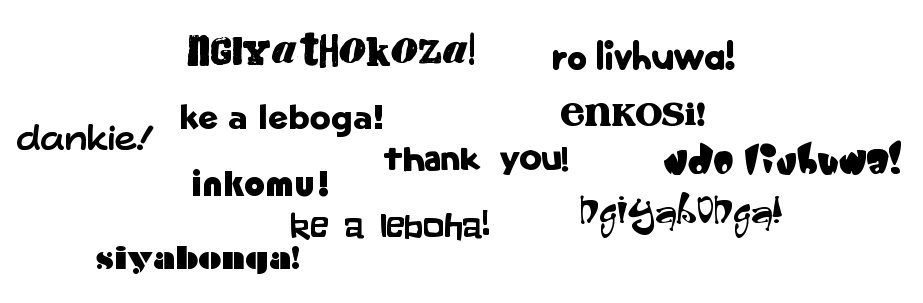